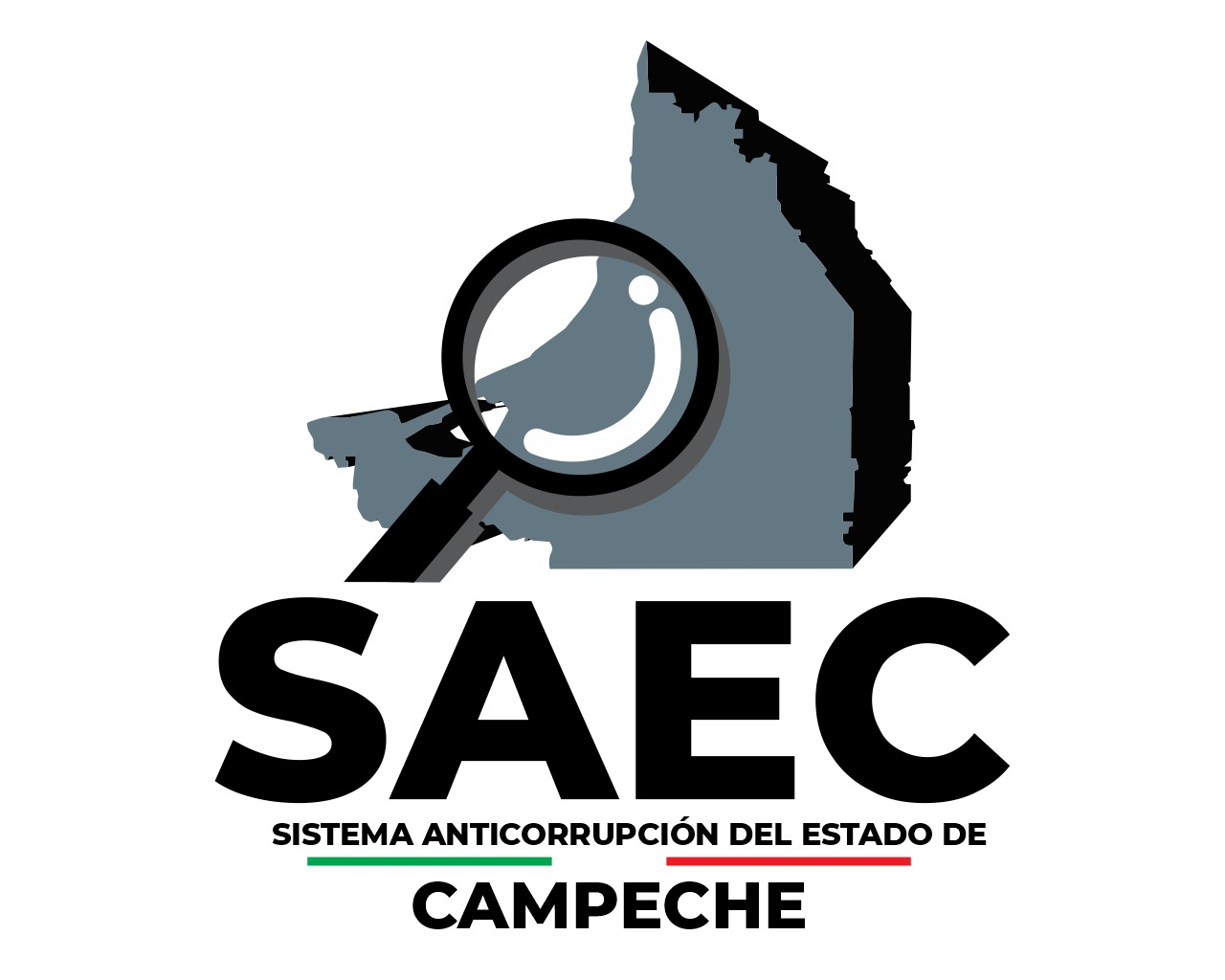 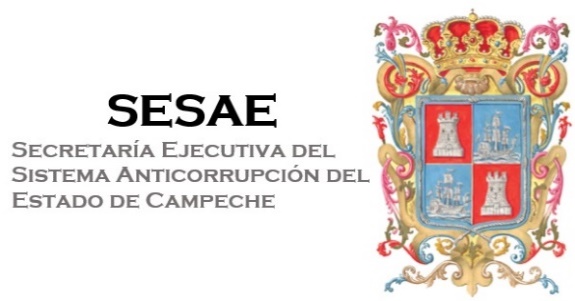 PRIMERA SESIÓN EXTRAORDINARIA DEL  ÓRGANO DE GOBIERNO DE LA SESAE
FEB 2023
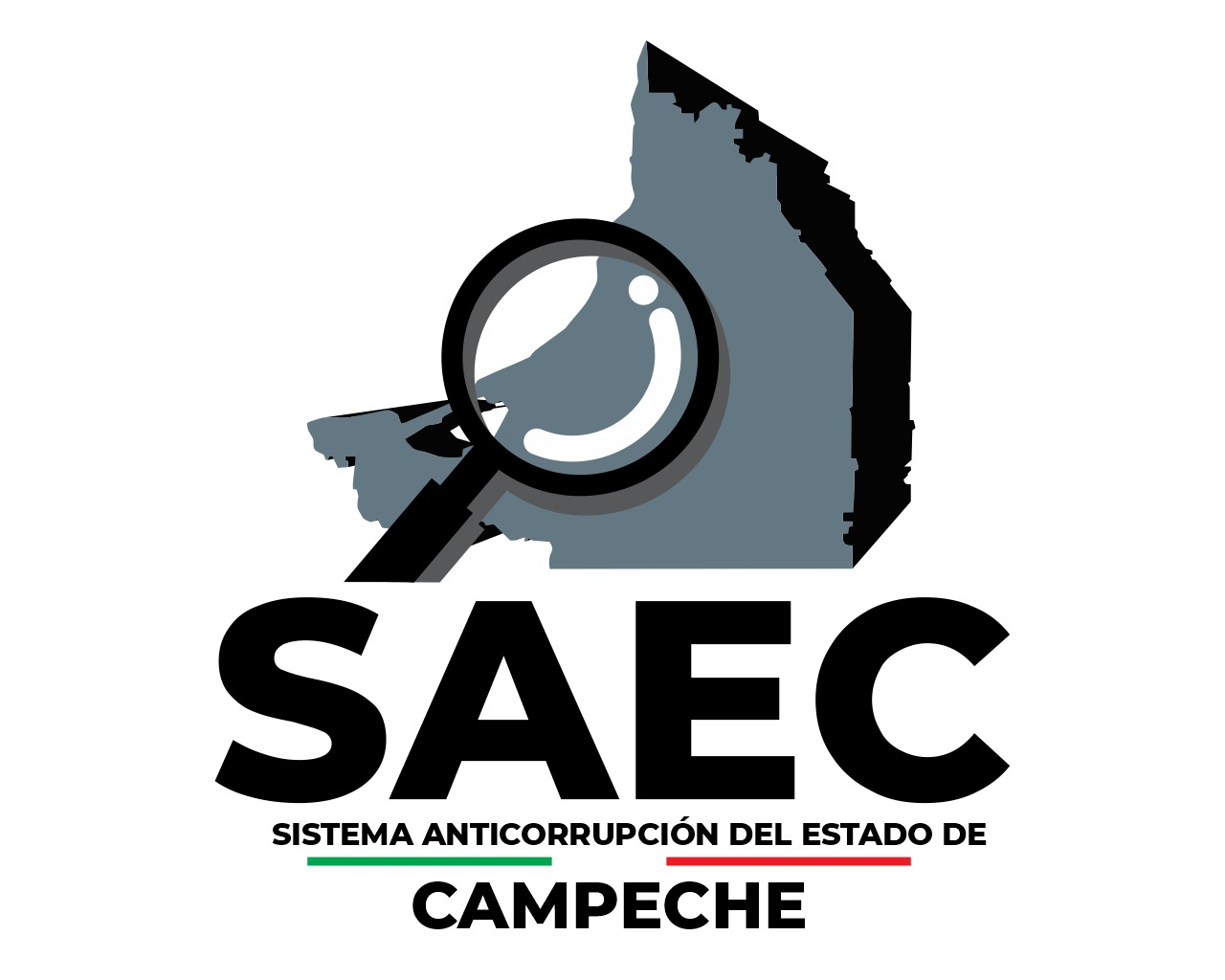 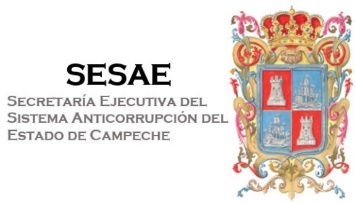 ORDEN DEL DIA
Lista de asistencia y declaratoria de quorum.
Presentación y en su caso aprobación del calendario de sesiones 2023.
Presentación y en su caso aprobación del presupuesto 2023.
Presentación y en su caso aprobación de los contratos del CPC 2023.
Clausura de la sesión.
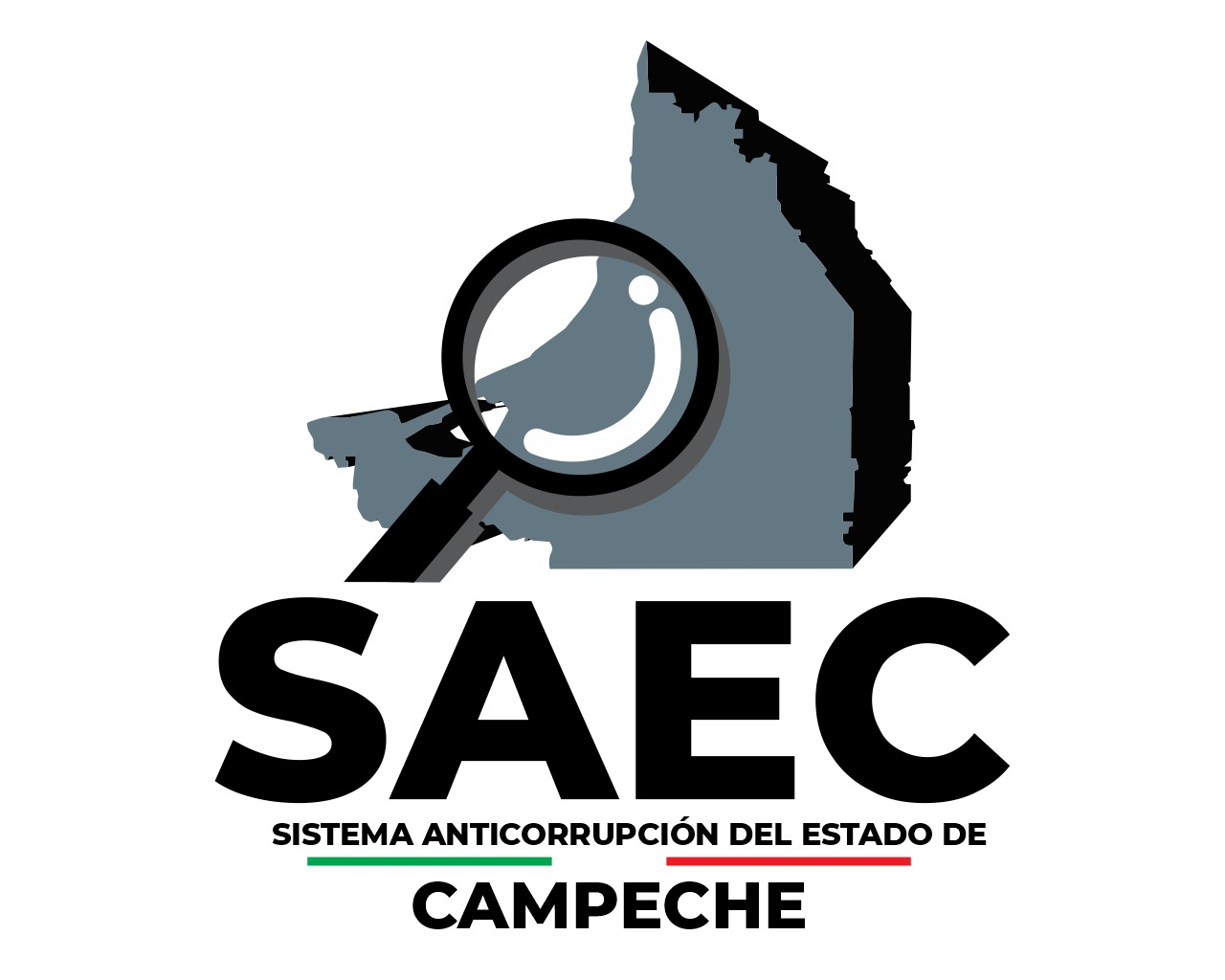 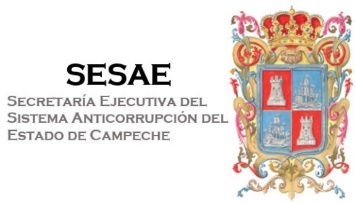 CALENDARIO DE SESIONES 2023
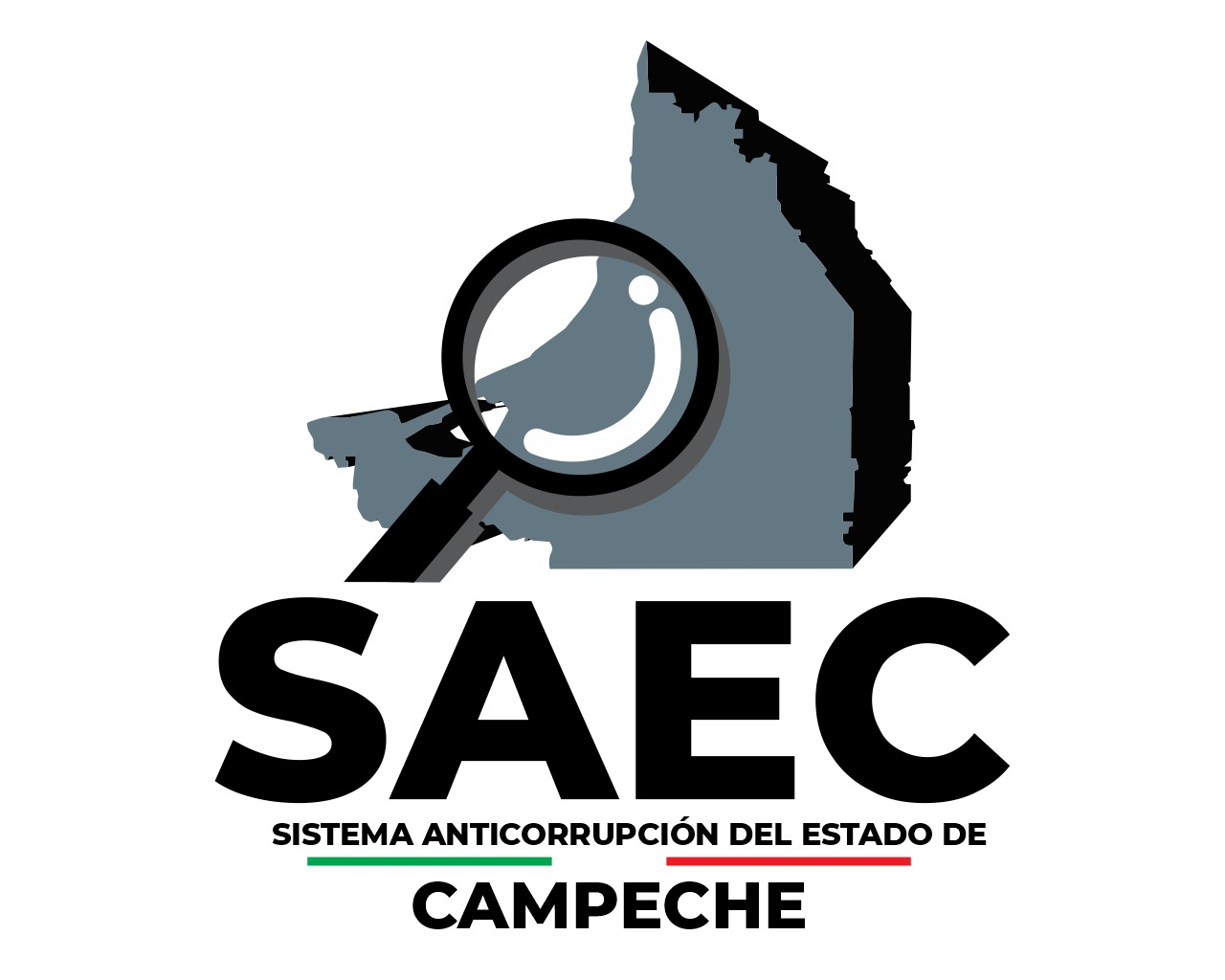 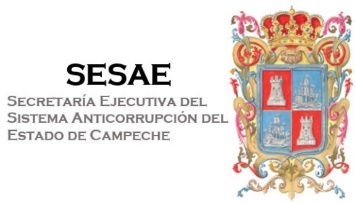 PRESUPUESTO PARA EL EJERCICIO FISCAL 2023
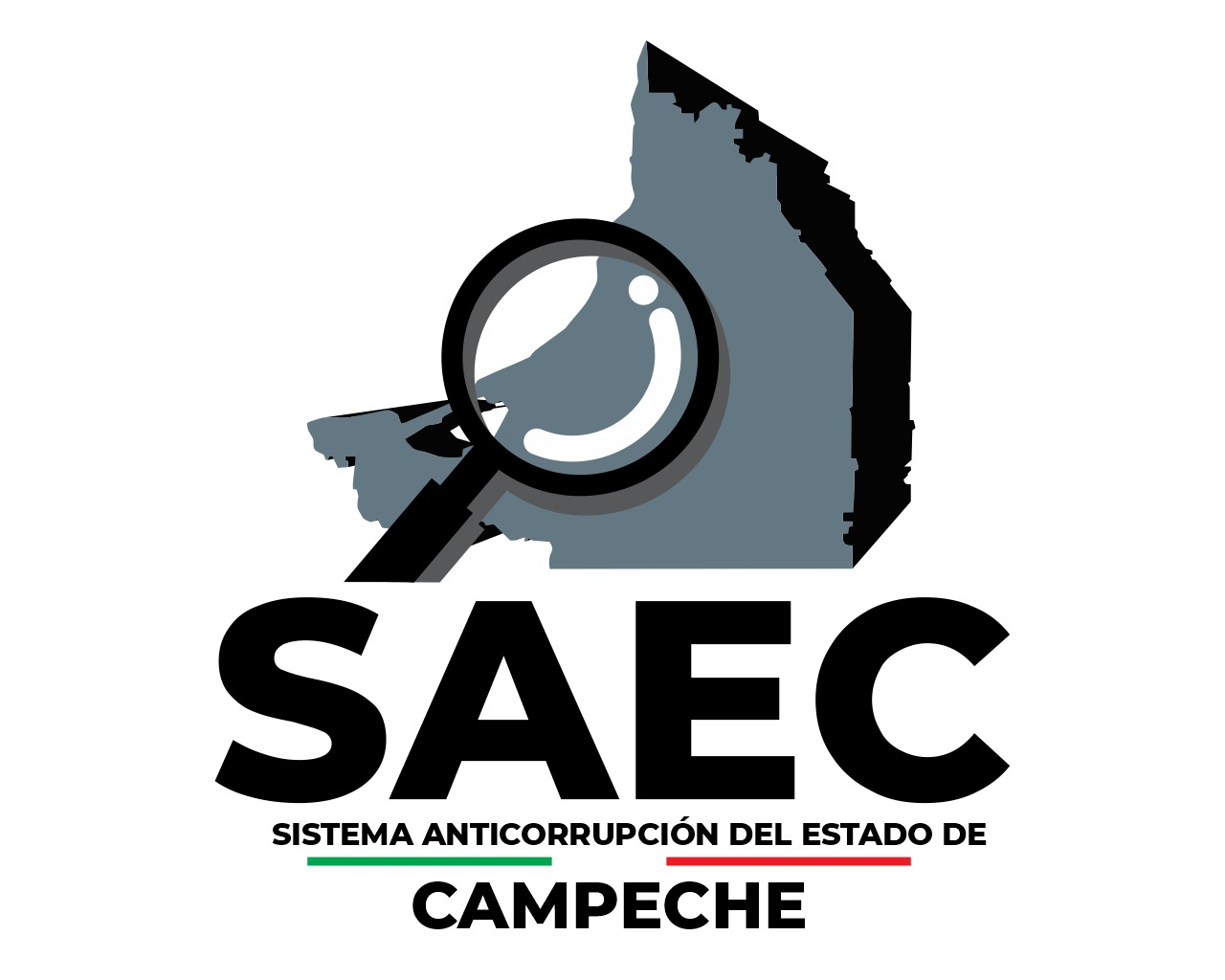 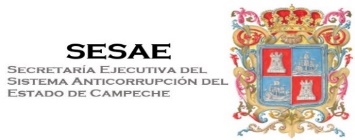 PRESUPUESTO PARA EL EJERCICIO FISCAL 2023
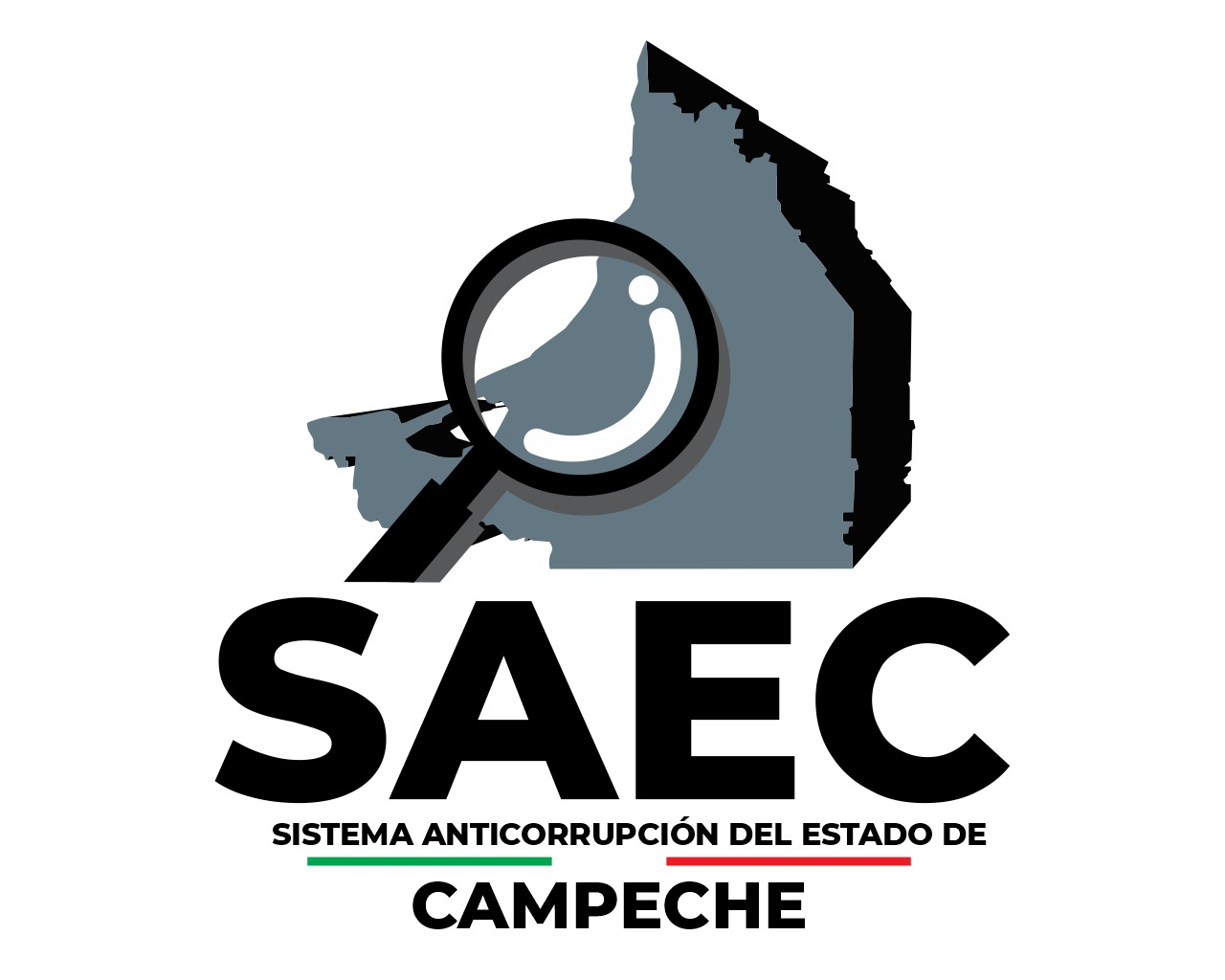 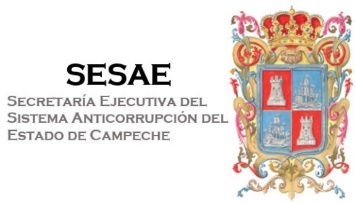 CONTRATOS DEL CPC  PARA EL EJERCICIO FISCAL 2023
Ley del Sistema Anticorrupción del Estado de Campeche

“…ARTÍCULO 17.- Los integrantes del Comité de Participación Ciudadana no tendrán relación laboral alguna por virtud de su encargo con la Secretaría Ejecutiva. El vínculo legal con la misma, así como su contraprestación, serán establecidos a través de contratos de prestación de servicios por honorarios, en los términos que determine el órgano de gobierno, por lo que no gozarán de prestaciones, garantizando así la objetividad en sus aportaciones a la Secretaría Ejecutiva…”